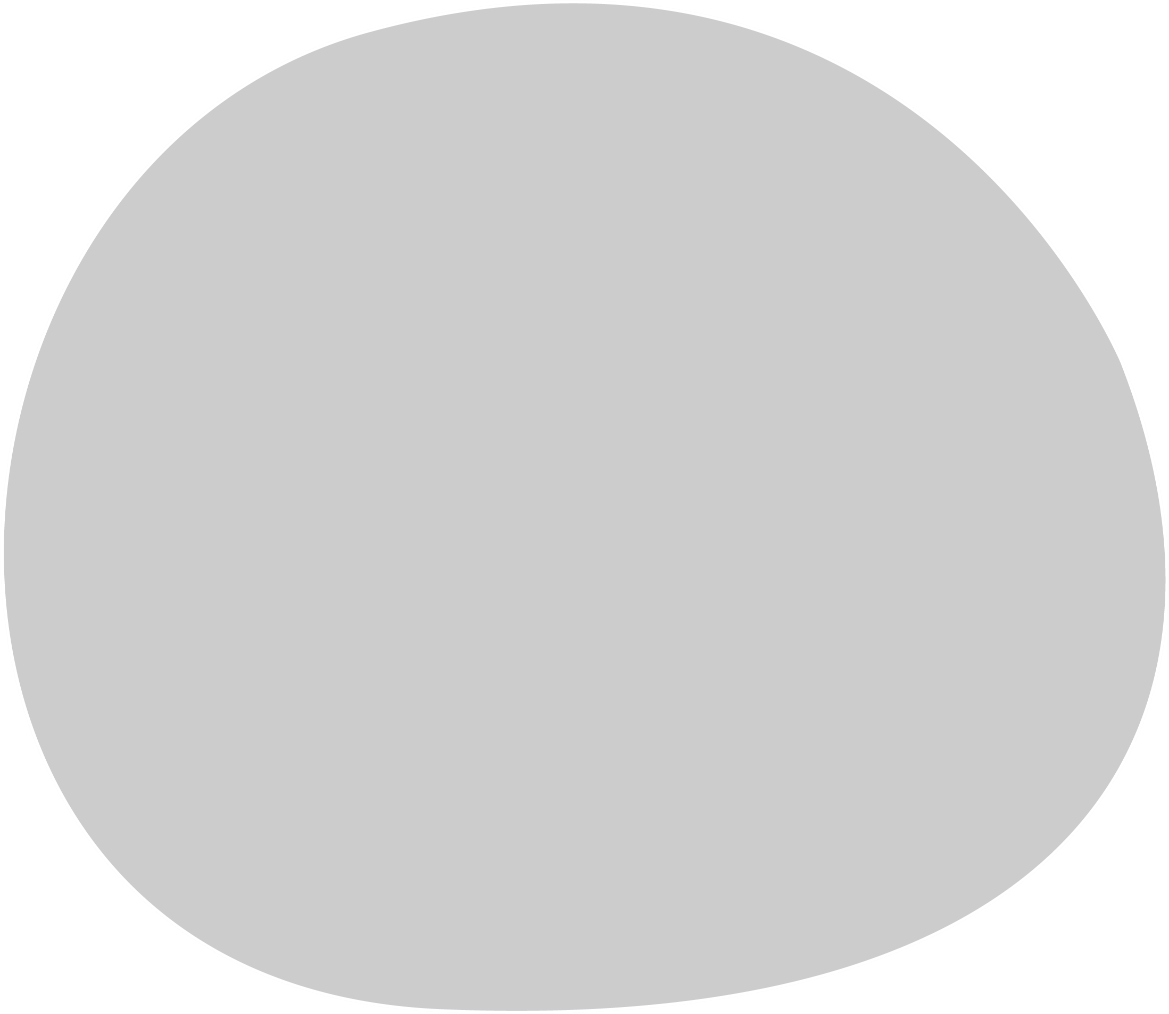 Year 2 Starters
Autumn Term

Test D

Play through the slides, giving children as much time as you think they need to answer each question. Most questions have a written answer; sometimes children may show a number of fingers.
Answers are given at the end of the test.
This is not a class competition! Can children beat their own personal best each week?
Which ride do they get to enjoy at the end?
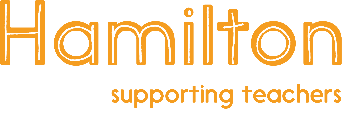 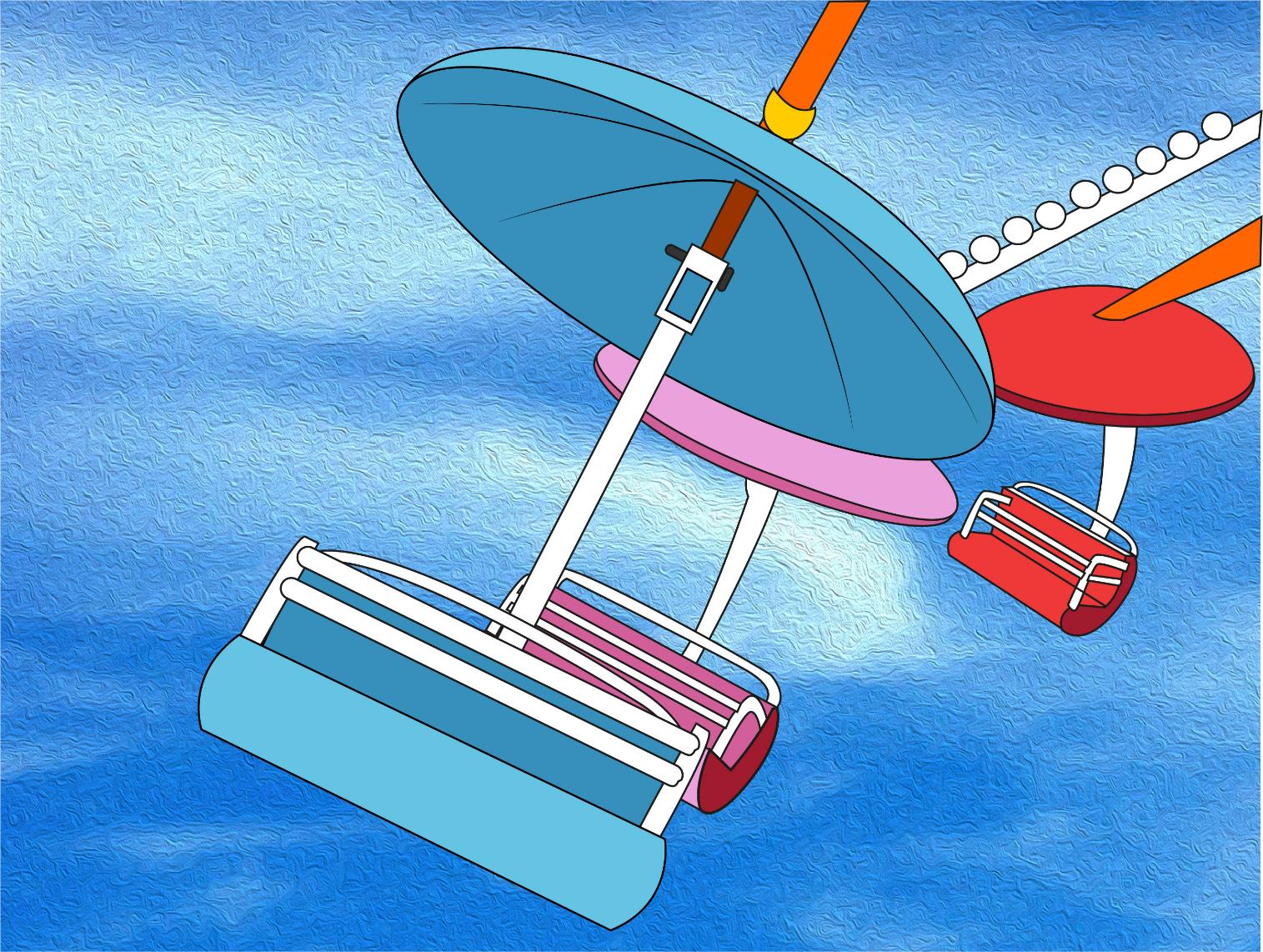 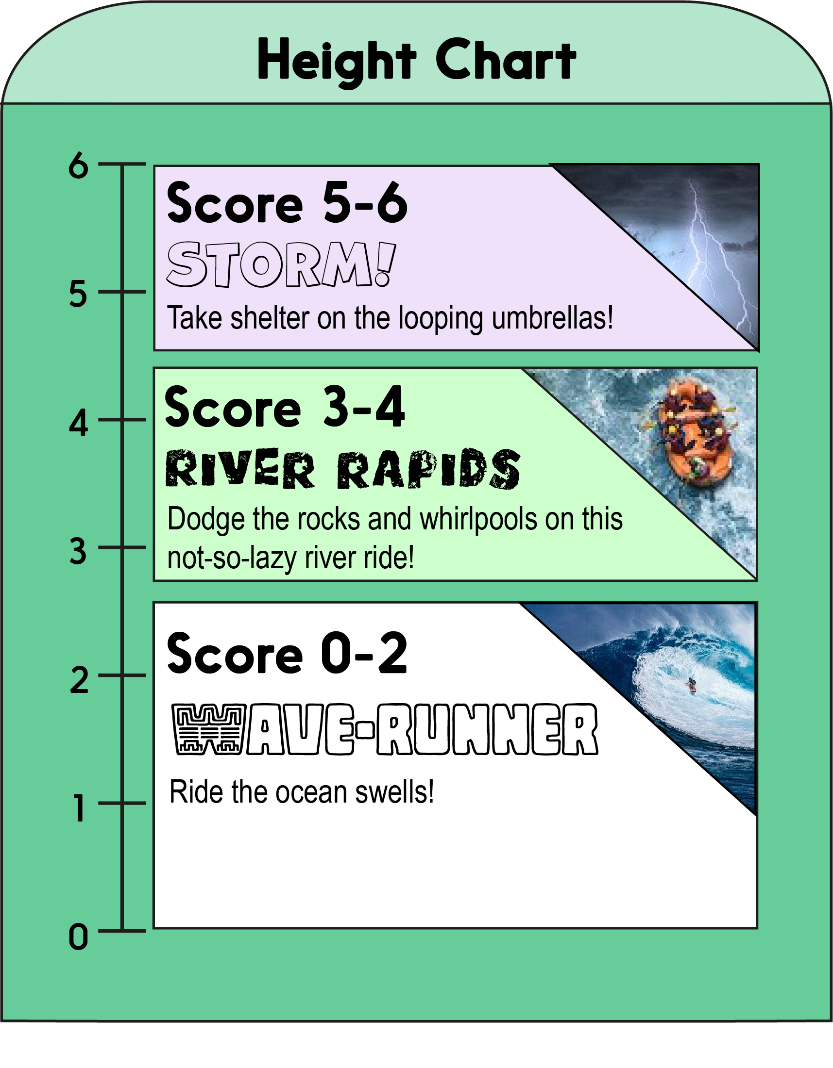 Score a mark on the chart for each correct answer on the test.
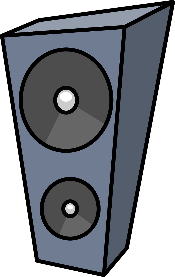 Which ride will you measure up for?!
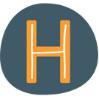 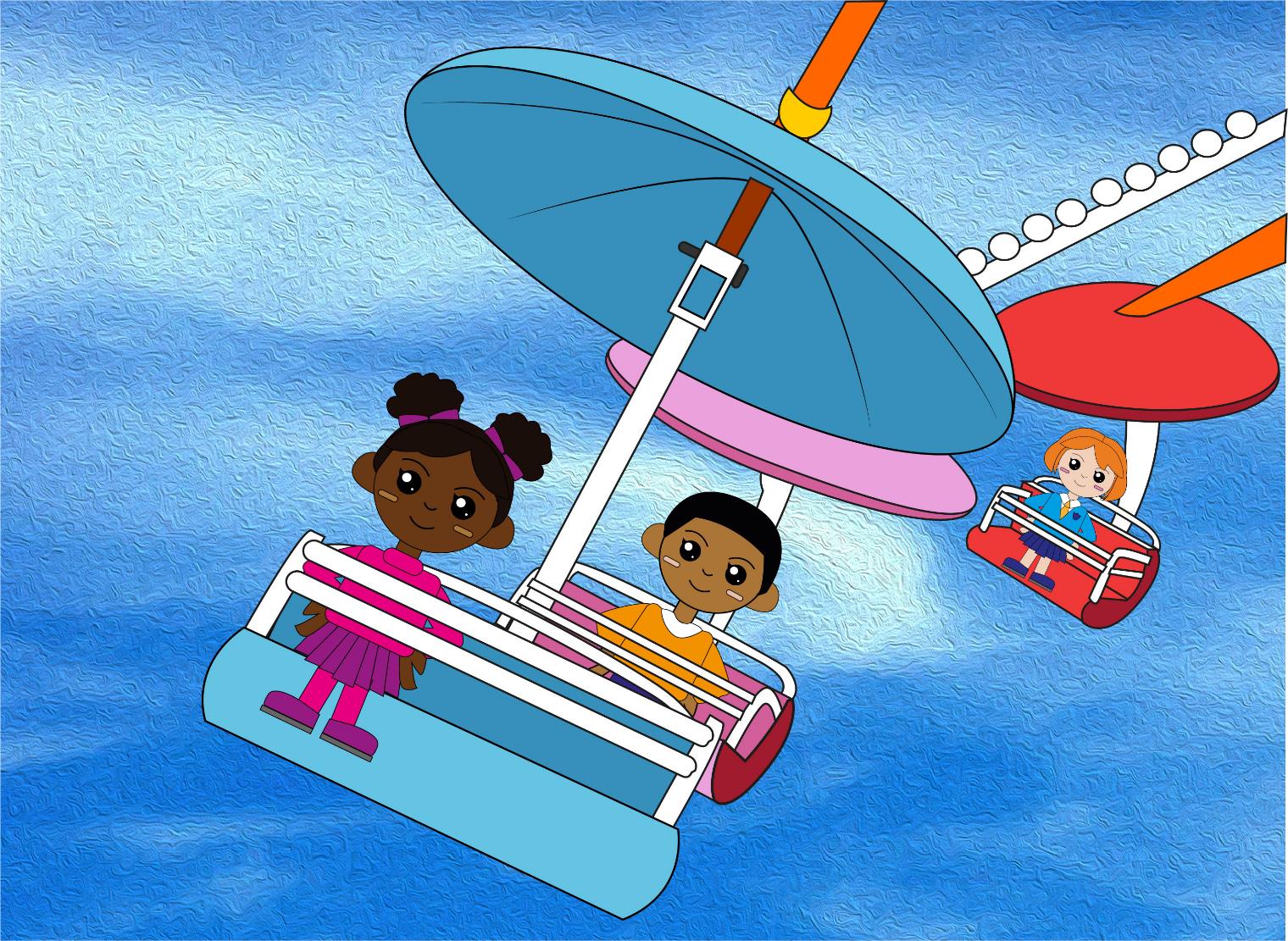 Question 1

20 – 4 = ?
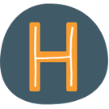 Write the number sentence.
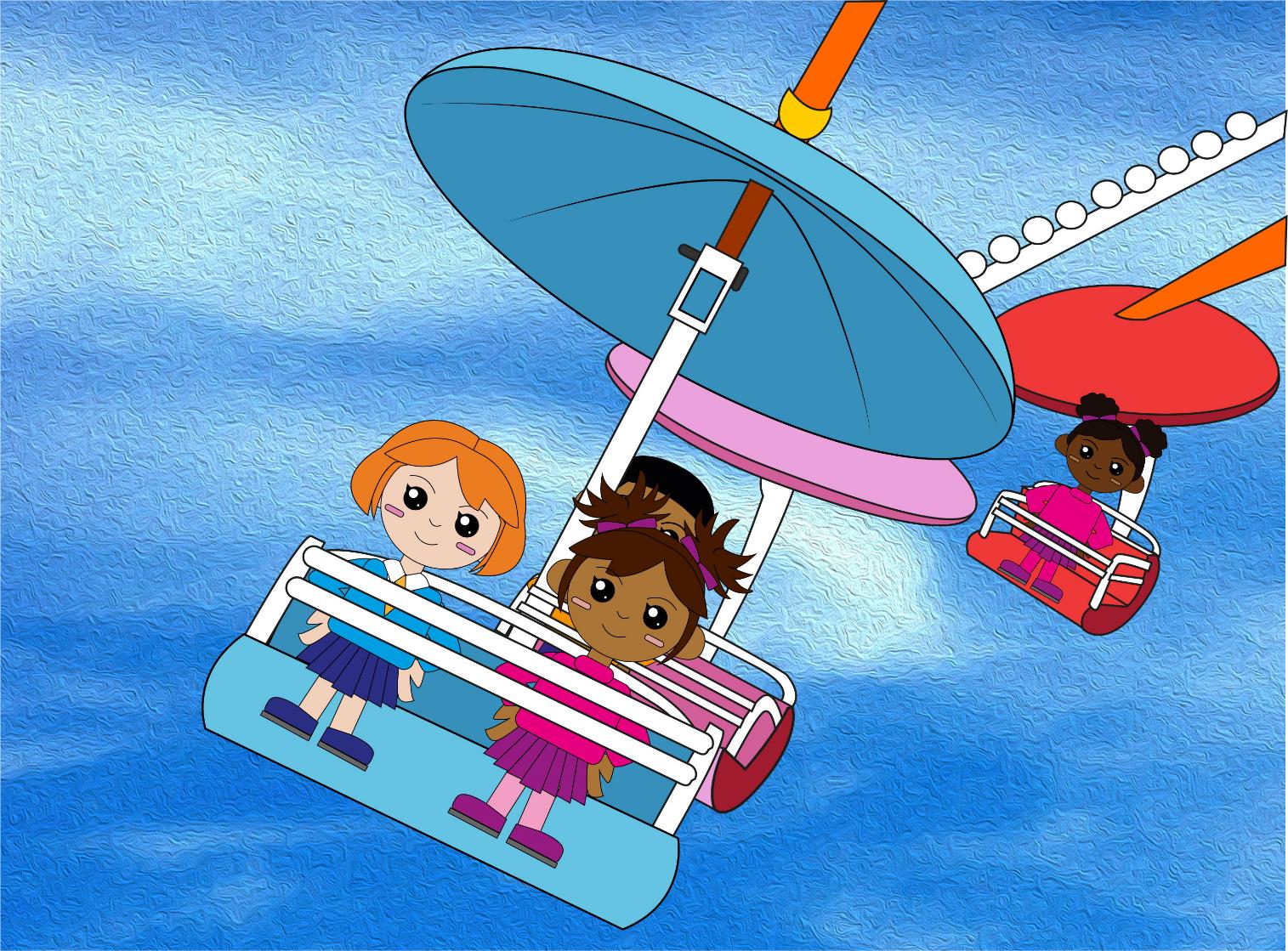 Question 2

18 – 3 = ?
text
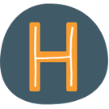 Write the number sentence.
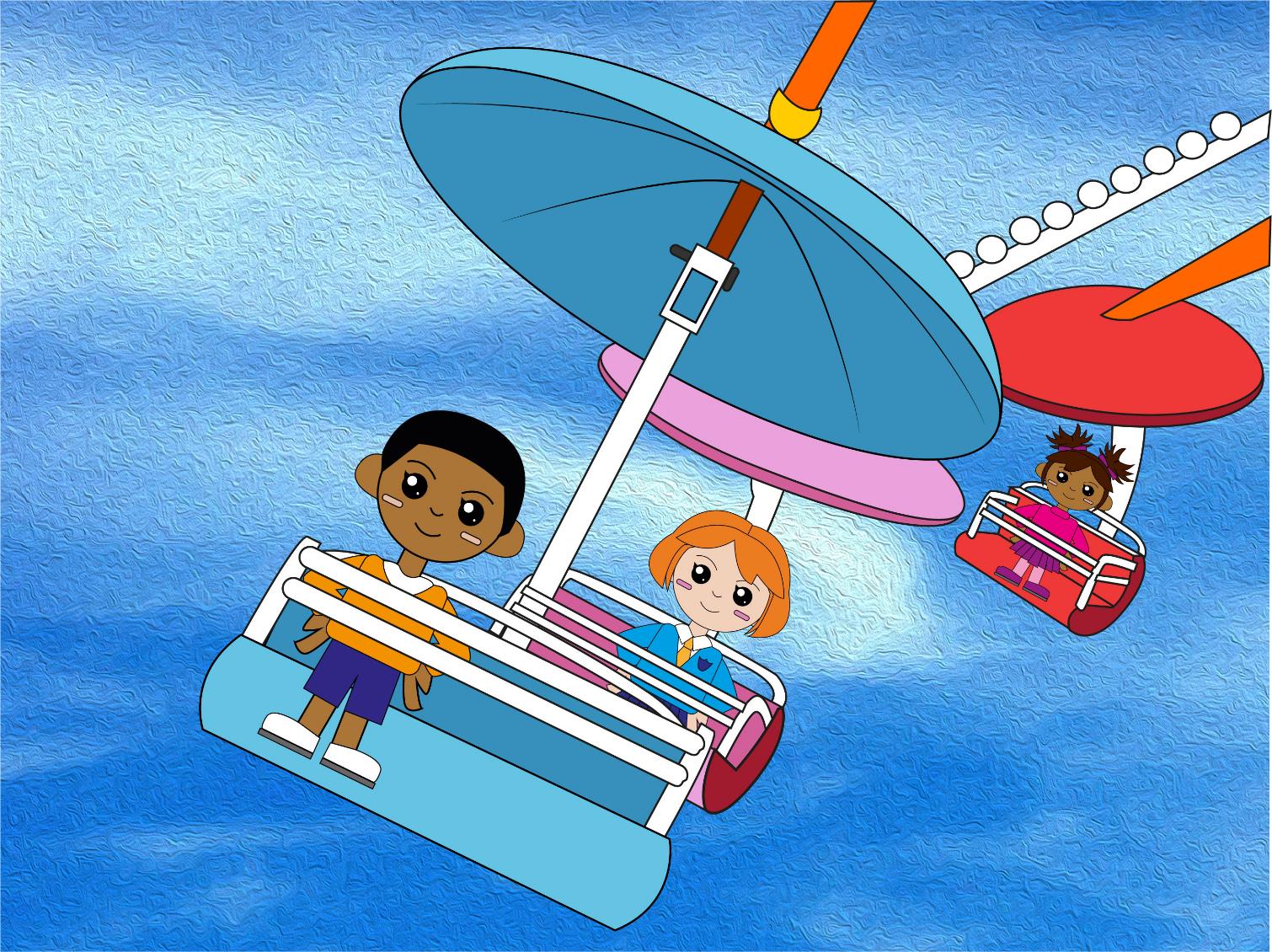 Question 3

19 – 6 = ?
text
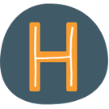 Write the number sentence.
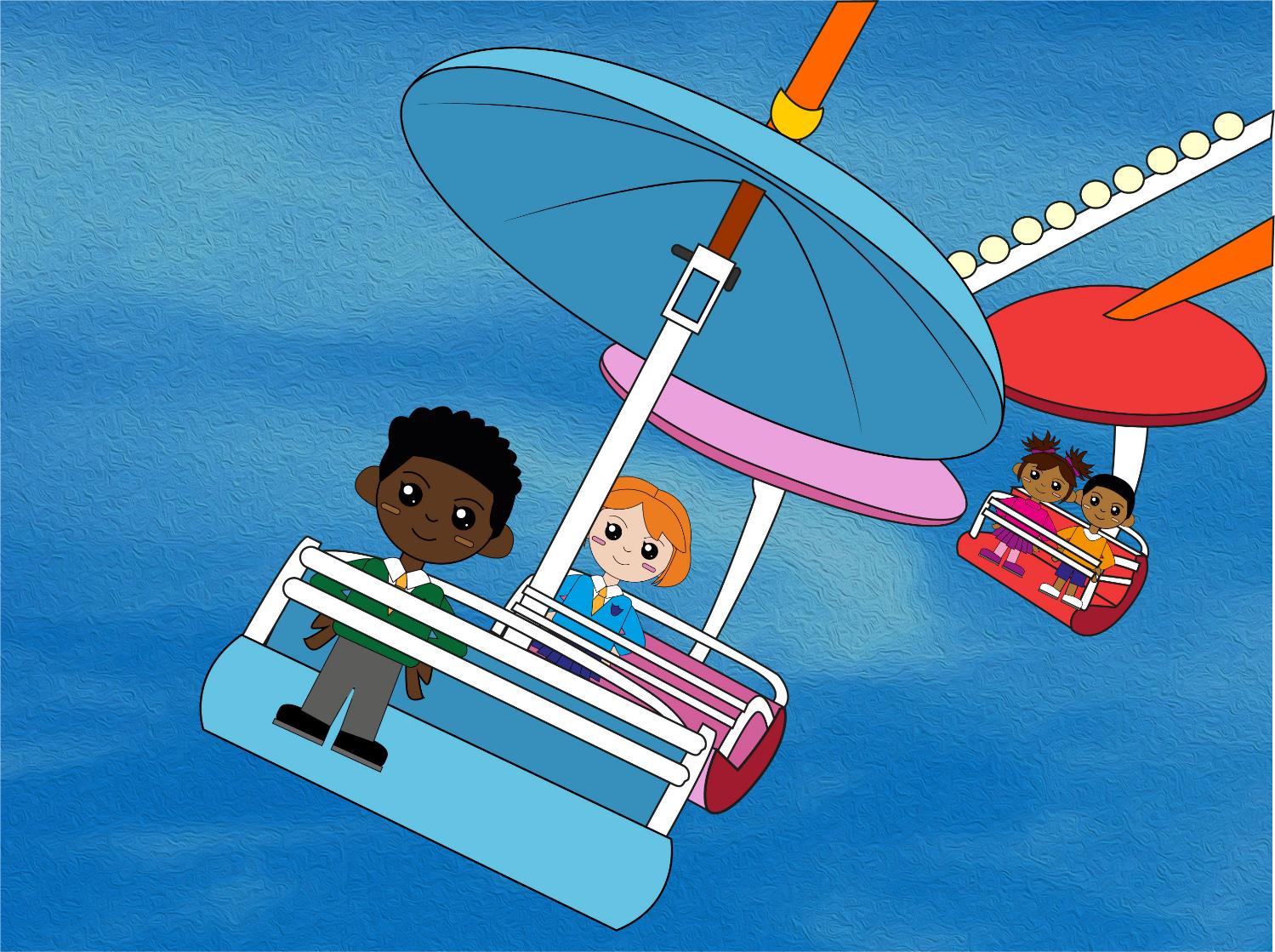 Question 4

8 + 3 = ? 
So, 18 + 3 = ?
text
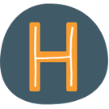 Write your two answers.
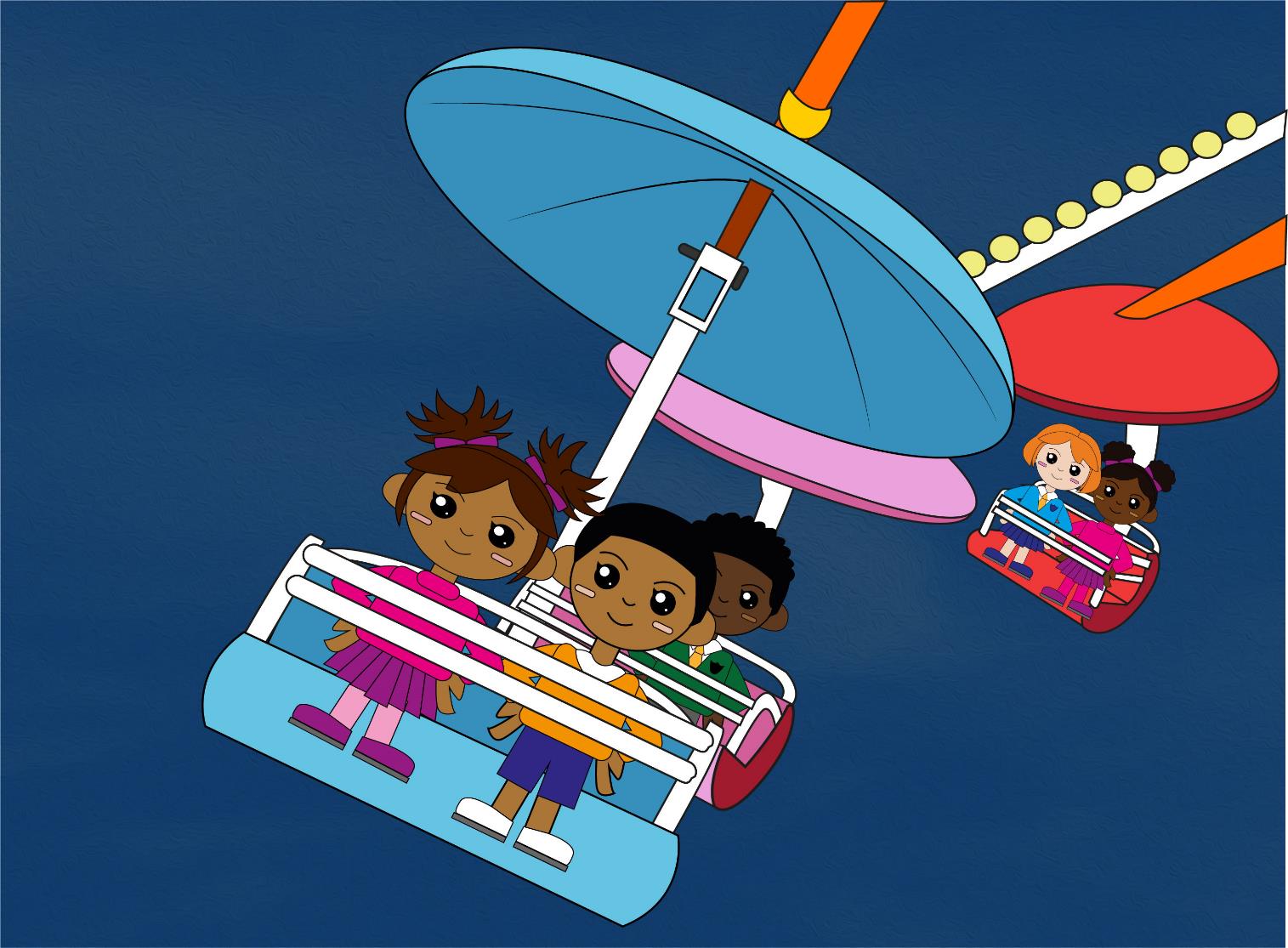 Question 5

7 + 5 = ? 
So, 27 + 5 = ?
text
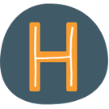 Write your two answers.
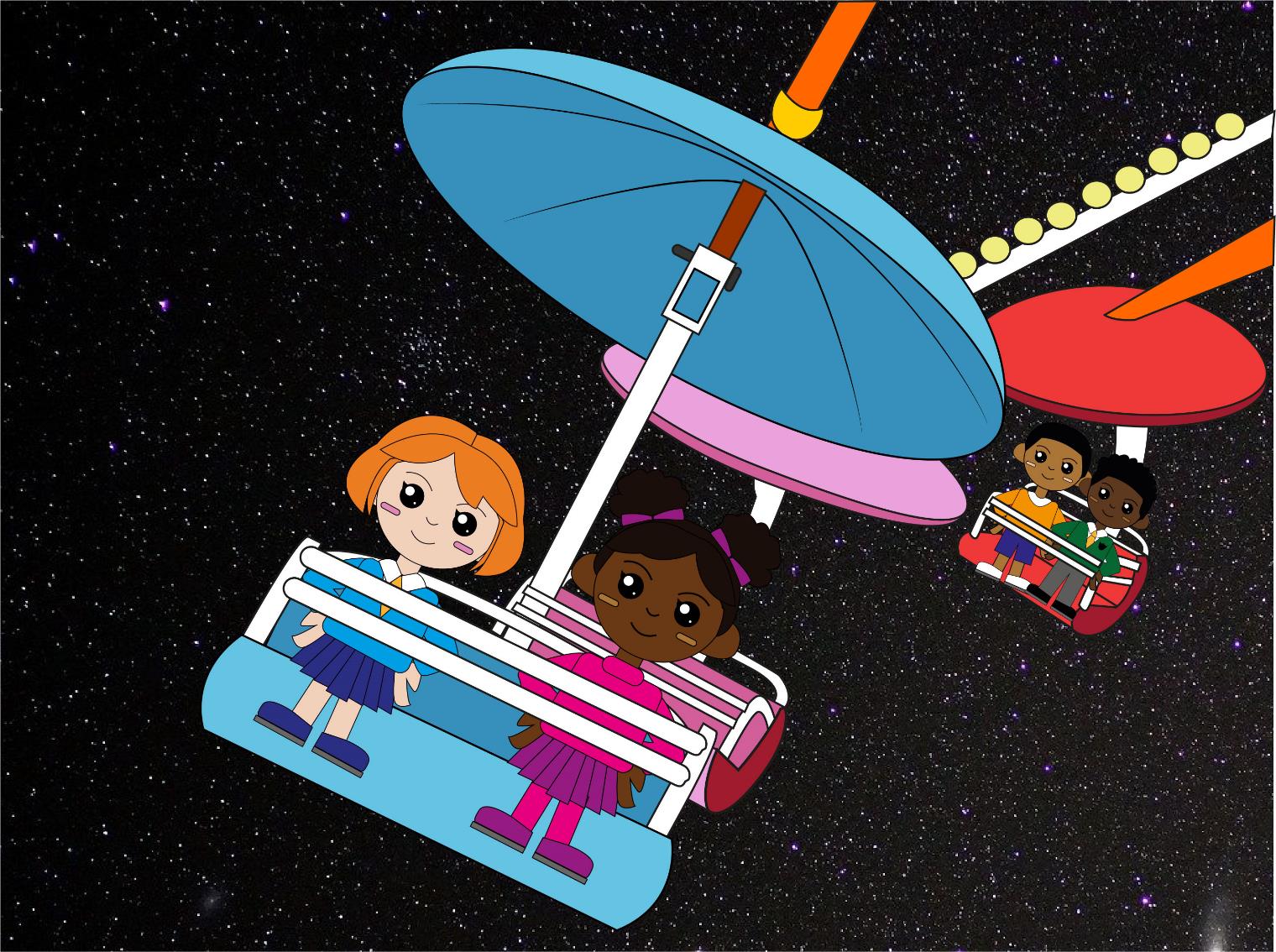 Question 6

9 + 5 = ? 
So, 39 + 5 = ?
text
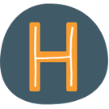 Write your two answers.
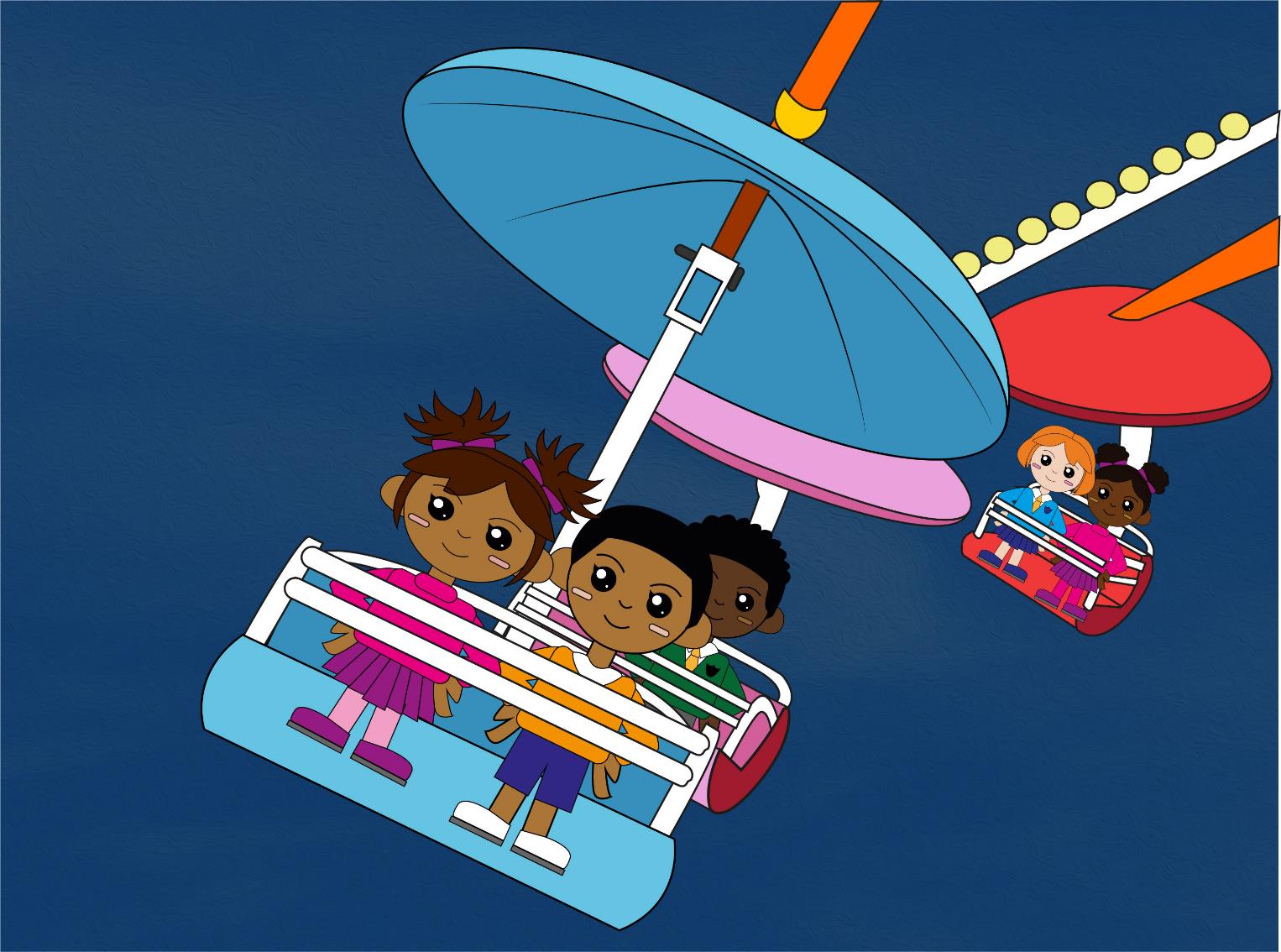 Q2
18 – 3 = 15
Q1
20 – 4 = 16
Q3
19 – 6 = 13
Q4
8 + 3 = 11
So, 18 + 3 = 21
Q5
7 + 5= 12
So, 27 + 5= 32
Q6
9 + 5= 14
So, 39 + 5 = 44
The answers!
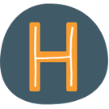 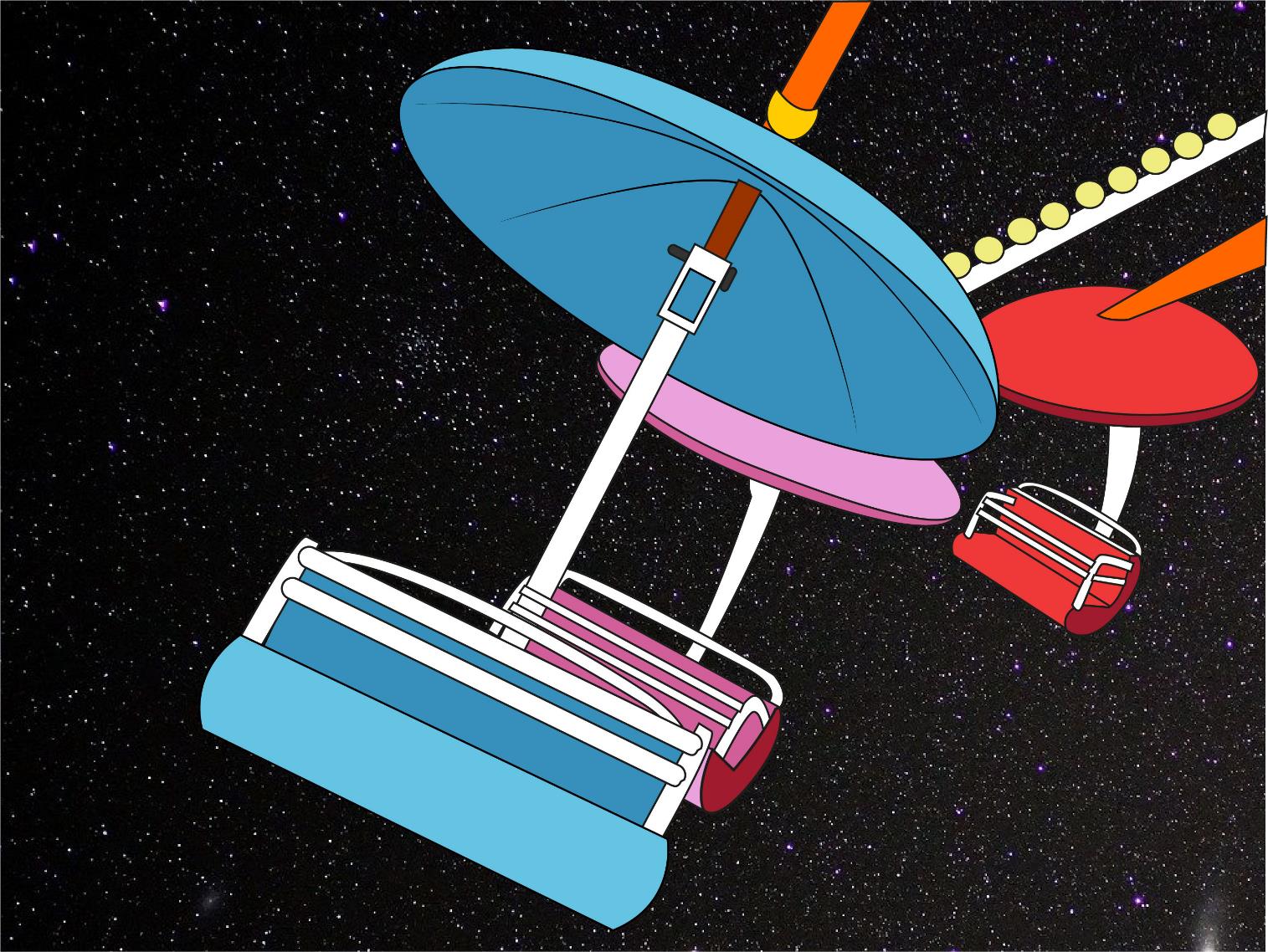 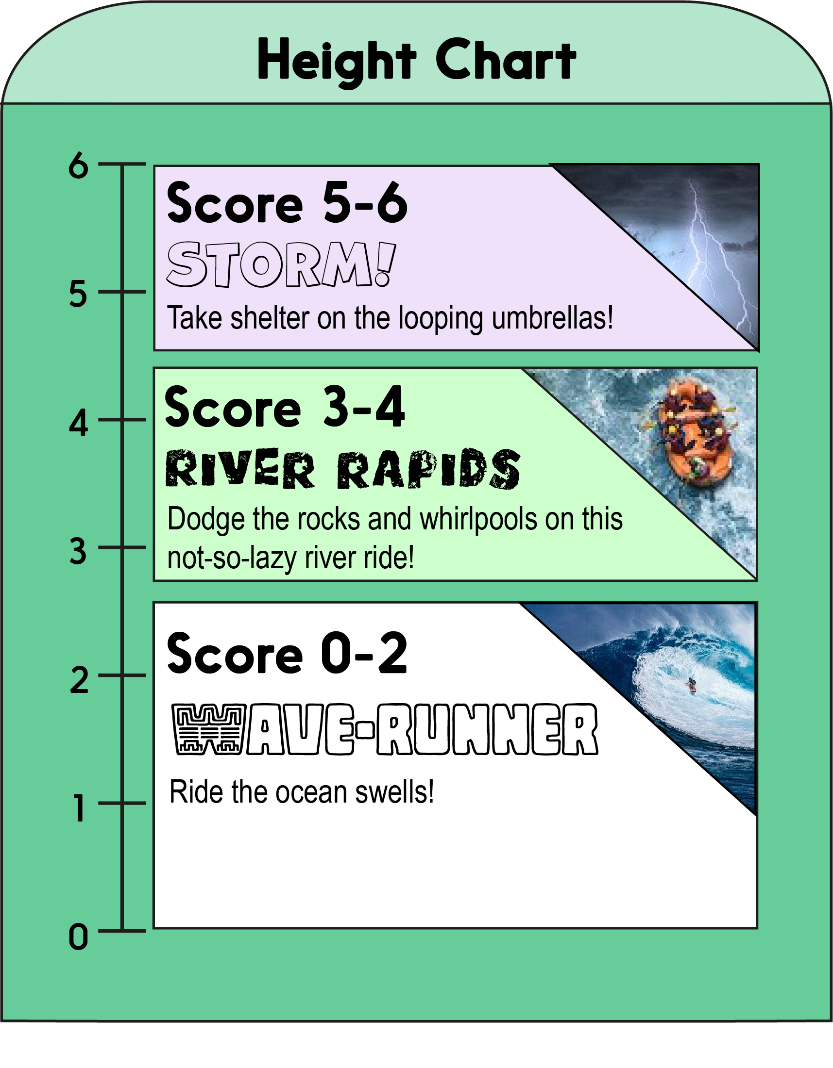 So, which ride do YOU measure up for?!
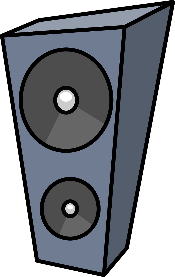 Did you beat YOUR personal best?
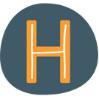